Blokady
BLOKADY
Blokowanie jest techniką kontroli współbieżności, 
Polega na nakładaniu blokad na obiekty, które mają nie ulec zmianie w czasie gdy dana transakcja się nimi nie zajmuje, 
Efektem nałożenia blokady jest brak możliwości dostępu (a szczególnie modyfikacji) do tego obiektu przez inne transakcje, 
Nakładanie blokady odbywa się niejawnie: instrukcja „wyszukaj” jest prośbą o nałożenie blokady S, instrukcja „modyfikuj” jest prośbą o nałożenie blokady X
Rodzaje blokad
Blokada binarna: 
Jest to blokada posiadająca dwa stany: odblokowany (0) i zablokowany (1), 
Każdy element ma odrębna blokadę, jeśli jest ustawiona na wartość 1 to na tym elemencie nie mogą być wykonywane operacje bazodanowe, 
Najczęściej implementuje się w postaci rekordu z 3 polami (nazwa_elementu, blokada, transakcja_blokująca) trzymanego w tzw. tabeli blokad, 
Ten rodzaj blokady jest prosty, ale i ograniczony zatem w praktyce w zasadzie nie stosowany
Rodzaje blokad
Rodzaje blokad: blokady wyłączne (ang. exclusive lock, X) oraz blokady wspólne (ang. shared lock, S), 
Jeśli transakcja nr 1 nakłada na krotkę k blokadę wyłączną to transakcja nr 2 nie może na tę krotkę nałożyć jakiejkolwiek innej blokady, 
Jeśli transakcja nr 1 nakłada na krotkę k blokadę wspólną to:  
transakcja nr 2 nie może nałożyć innej blokady X na tę krotkę,
transakcja nr 2 może nałożyć blokadę S na tę krotkę
KONWERSJA BLOKAD
Istnieje możliwość konwersji blokady już nałożonej z jednego stanu do drugiego, 
Mówimy o rozszerzeniu blokady jeśli konwertujemy ją z S do X, 
Mówimy o zawężeniu blokady jeśli konwertujemy ją z X do S,
PROTOKÓŁ DOSTĘPU DANYCH
Mechanizm zapobiegający wymienionym problemom, używający wymienionych blokad, 
Bazuje na zasadach: 
Transakcja która chce posiadać dostęp do krotki musi najpierw uzyskać blokadę S na tej krotce, 
Transakcja która chce zmodyfikować krotkę musi najpierw uzyskać blokadę X na tej krotce lub zwiększyć poziom blokady z S na X,
PROTOKÓŁ DOSTĘPU DANYCH
Jeśli transakcja nr 1 uzyskała odmowę nałożenia blokady, ponieważ jest w konflikcie z już założoną blokadą to transakcja ta pozostaje w stanie oczekiwania, oczekiwanie trwa aż do momentu zdjęcia blokady przez drugą transakcję, należy zapewnić aby to oczekiwanie nie trwało w nieskończoność (tzw. livelock), 
Blokady X i S utrzymywane są do końca działania transakcji.
ROZWIĄZANIE PROBLEMÓW WSPÓŁBIEŻNOŚCI
Problem utraconej modyfikacji
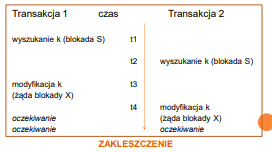 ROZWIĄZANIE PROBLEMÓW WSPÓŁBIEŻNOŚCI
Problem zależności od niezatwierdzonej wartości
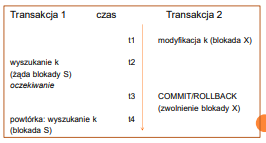 ROZWIĄZANIE PROBLEMÓW WSPÓŁBIEŻNOŚCI
Problem niespójnej analizy
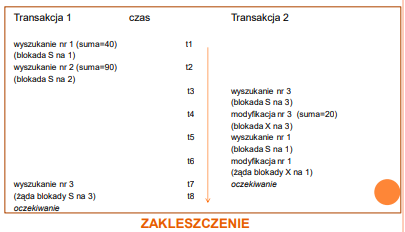 ZAKLESZCZENIE
Zakleszczeniem nazywamy stan w którym dwie lub więcej transakcji znajduje się w stanie wzajemnego oczekiwania na zwolnienie blokady w celu wykonywania dalszych operacji, 
System powinien wykrywać i likwidować blokady, co może być realizowane za pomocą grafu oczekiwań (wait-for-graph), 
Usuwanie zakleszczenia polega na wybraniu jednej z dwóch transakcji zablokowanych i ustawieniu jej w roli ofiary (cofnięcie jej), tak aby druga mogła się wykonywać.
ZAGŁODZENIE
O zagłodzeniu mówimy gdy transakcja nie może być kontynuowana przez określony czas, a inne transakcje są normalnie wykonywane, 
Taka sytuacja wystąpi gdy nie ma mechanizmu obsługiwania transakcji i jedne mają pierwszeństwo w stosunku do drugich, 
Rozwiązaniem problemu jest kolejkowanie: obsługa transakcji na zasadzie pierwsza zgłoszona – pierwsza obsłużona, 
Należy także nadawać transakcjom priorytety, zwiększające się w miarę upływu czasu lub w przypadku częstego wybierania transakcji za ofiarę, im wyższy priorytet tym szybciej będzie wykonana.
SZEREGOWALNOŚĆ
Jest to kryterium poprawności kontroli współbieżności, 
Jednoczesne, przeplatane wykonanie zbioru transakcji jest poprawne tylko wtedy, gdy jest szeregowalne – to znaczy daje takie same wyniki jak wykonanie seryjne transakcji, jedna po drugiej, 
Dowolne wykonanie transakcji nazywamy porządkiem, seryjny – wykonywanie transakcji na raz, bez przeplatania, przeplatany – nie jest porządkiem seryjnym, dwa porządki są równoważne jeśli dadzą ten sam wynik,
HARMONOGRAMY (HISTORIE) TRANSAKCJI
Przy współbieżnym wykonywaniu transakcji kolejność ich operacji jest określana mianem harmonogramu lub historii. 
Harmonogram S zbioru n transakcji T1,T2,…,Tn jest uporządkowaniem operacji transakcji podlegającym ograniczeniu, określającemu że dla każdej transakcji Ti należącej do harmonogramu S, operacje tej transakcji muszą występować w tej samej kolejności w jakiej występują w Ti.
DWUFAZOWE BLOKOWANIE
Twierdzenie dwufazowego blokowania:
Jeżeli wszystkie transakcje spełniają „protokół dwufazowego blokowania” to wszystkie przeplatane porządki są szeregowalne. 
Protokół dwufazowego blokowania 
Zanim transakcja rozpocznie swoje działanie na obiekcie musi założyć na ten obiekt blokadę, 
Po zwolnieniu blokady transakcja nie może już zakładać nowych blokad.
ZATRZASKI
Zatrzaskami nazywamy blokady nakładane na krótki okres czasu, 
Nie są one zgodnie z protokołem blokowania dwufazowego,
ZIARNISTOŚĆ BLOKAD
Blokady można stosować do mniejszych lub większych jednostek danych: całej bazy, plików, tabel, kolumn, rekordów czy konkretnej wartości atrybutu w krotce, 
Zasady: im drobniejsza ziarnistość tym większa współbieżność, im grubsza tym mniej blokad trzeba zakładać i sprawdzać, 
Protokół blokowania zapobiegającego – żądana transakcja nie może założyć blokady na krotce zanim nie będzie posiadać blokady na tabeli,
BLOKADY ZAPOBIEGAJĄCE
Wspólna blokada zapobiegająca (IS) 
transakcja zakłada blokadę S na krotkach relacji 
Wyłączna blokada zapobiegająca (IX)
to samo co IS, włącznie z nałożeniem blokady X na krotkach 
Wspólna wyłączna blokada zapobiegająca (SIX) 
łączy cechy S i IX, transakcja może tolerować równoczesne czytanie w relacji, ale nie równoczesne modyfikowanie
Macierz kompatybilności
Eskalacja blokad
Mechanizm stanowiący próbę wyważenia sprzecznych wymagań dużej współbieżności i niskiego kosztu zarządzania blokadami, 
Jeśli osiągnięty zostanie założony poziom ziarnistości to zastępuje się zbiór drobnoziarnistych blokad jedną gruboziarnistą, 
Mechanizm oferowany przez wiele systemów.
WSPÓŁBIEŻNOŚĆ W SQL – POZIOMY IZOLACJI
Rodzaje możliwych naruszeń: 
Odczyt zmodyfikowany (czytanie na brudno): gdy jedna z transakcji może odczytać wartość z drugiej jeszcze niezatwierdzonej, gdy ta druga zostanie usunięta pierwsza będzie miała wartość nieistniejącą, 
Odczyt niepowtarzalny: transakcja odczytuje wartość z tabeli, gdy inna transakcja ją zmodyfikuje, ponowny odczyt przez pierwszą będzie inny, 
Fantomy: jedna transakcja pobiera rekord, druga wstawia nowy spełniający te same warunki, gdy pierwsza zostanie powtórzona pobierze fantom – rekord który wcześniej nie istniał.
Naruszenia w oparciu o poziomy izolacji
SET TRANSACTION - PRZYKŁAD
SET TRANSACTION ISOLATION LEVEL SERIALIZABLE READ ONLY DIAGNOSTIC SIZE 5;
następna transakcja będzie przeznaczona tylko do odczytu, będzie w pełni odizolowana od innych transakcji, a w obszarze diagnostycznym mogą znaleźć się 4 informacje
Blokowanie - instrukcje
Blokowanie w transakcjach odbywa się automatycznie, niektóre SZBD pozwalają na wykonanie blokad przez użytkownika, 
Używa się w tym celu poleceń LOCK TABLE i UNLOCK TABLE, 
Składnia MySQL: 
LOCK TABLES tablica [AS alias] {READ [LOCAL] | [LOW_PRIORITY] WRITE} [, tablica [AS alias] {READ [LOCAL] | [LOW_PRIORITY] WRITE}] ... UNLOCK TABLES
BLOKOWANIE – INSTRUKCJE - PRZYKŁADY
LOCK TABLES t1 READ; 
LOCK TABLE t WRITE, t AS t1 READ;